SZKOŁA PROMUJĄCA ZDROWIERAPORT Z AUTOEWALUACJIW LATACH 2014 - 2017
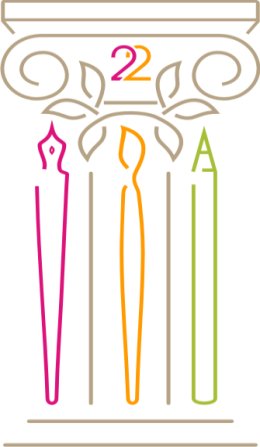 Szkoła Podstawowa nr 22 z Oddziałami Integracyjnymi im. Rafała Pomorskiego w Tychach
Definicja szkoły promującej zdrowie
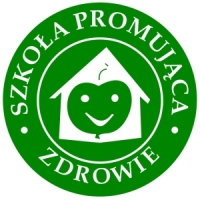 Szkoła promująca zdrowie to szkoła, która we współpracy                 z rodzicami uczniów i społecznością lokalną systematycznie i planowo tworzy środowisko społeczne i fizyczne sprzyjające zdrowiu i dobremu samopoczuciu społeczności szkolnej, a przy tym wspiera rozwój kompetencji uczniów i pracowników w zakresie dbałości o zdrowie przez całe życie.
Model szkoły promującej zdrowie w Polsce - rok 2015
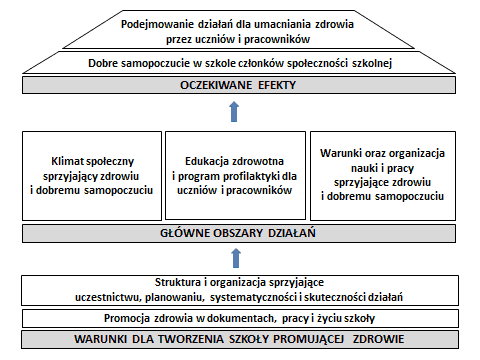 Zasady przeprowadzania autoewaluacji Szkoły Promującej Zdrowie
Autoewaluację przeprowadzono zgodnie z wytycznymi Krajowego Zespołu Koordynującego Sieć Szkół Promujących Zdrowie określonymi w publikacji pt.: „Szkoła Promująca Zdrowie. Poradnik dla szkół i osób wspierających ich działania w zakresie promocji zdrowia”. Praca zbiorowa pod redakcją Barbary Woynarowskiej. Ośrodek Rozwoju Edukacji. Warszawa 2016.
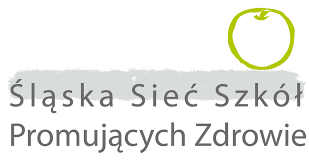 Standardy Szkoły Promującej Zdrowie
Koncepcja pracy szkoły, jej struktura i organizacja sprzyjają uczestnictwu społeczności szkolnej w realizacji działań w zakresie promocji zdrowia oraz skuteczności i długofalowości tych działań.
Klimat społeczny szkoły sprzyja zdrowiu i dobremu samopoczuciu uczniów, nauczycieli i innych pracowników szkoły oraz rodziców uczniów.
Szkoła realizuje edukację zdrowotną i program profilaktyki       dla uczniów, nauczycieli i innych pracowników szkoły oraz dąży do poprawy skuteczności działań w tym zakresie.
Warunki oraz organizacja nauki i pracy sprzyjają zdrowiu i dobremu samopoczuciu uczniów, nauczycieli i innych pracowników szkoły oraz współpracy z rodzicami.
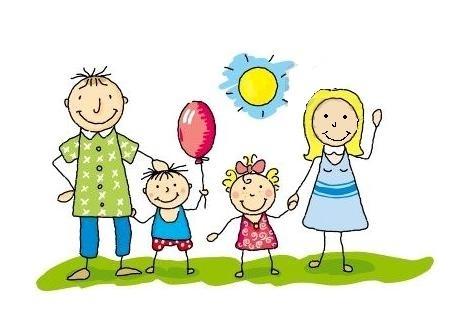 Standard I
Koncepcja pracy szkoły, jej struktura i organizacja sprzyjają uczestnictwu społeczności szkolnej                              w realizacji działań w zakresie promocji zdrowia                oraz skuteczności i długofalowości tych działań.
Standard I – wyniki ewaluacji
Problem priorytetowy: Zbyt mała ilość szkoleń dotyczących promocji zdrowia dla pracowników niepedagogicznych.
Standard I - wnioski
Co udało się osiągnąć?:
Opracowano program, harmonogramy i raporty dotyczące promocji zdrowia, zgodnie z zasadami przyjętymi w Szkole Promującej Zdrowie.
Powołano do życia Zespół Koordynujący do spraw promocji zdrowia wspierany przez Dyrektora oraz wszystkich pracowników szkoły.
Prowadzono zakrojone na szeroką skalę działania edukacyjno – informacyjne, których celem było systematyczne i efektywne informowanie całej społeczności szkolnej na temat koncepcji         i działań Szkoły Promującej Zdrowie (m. in. szkolenia Rady Pedagogicznej, zebrania z rodzicami, imprezy szkolne, tablice      i gabloty szkolne, strona www szkoły, szkolna gazetka „Flesz” itp.). 
Dokumentowano, planowano i podsumowywano działania realizowane w ramach promocji zdrowia, zgodnie z zasadami przyjętymi w Szkole Promującej Zdrowie (m. in. raporty, sprawozdania, fotorelacje itp.).
W dalszym ciągu należy:
Zachęcać pracowników szkoły, w tym pracowników niepedagogicznych, do udziału w działaniach mających na celu promocję zdrowia (m. in. poprzez zwiększenie liczby szkoleń        z zakresu promocji zdrowia, zdrowia psychicznego oraz profilaktyki uzależnień).
Stale wyjaśniać i przybliżać uczniom terminy i zagadnienia związane z działaniami Szkoły Promującej Zdrowie, stosując język i sformułowania zrozumiałe dla uczniów.
Standard II
Klimat społeczny szkoły sprzyja zdrowiu i dobremu samopoczuciu uczniów, nauczycieli i innych pracowników szkoły oraz rodziców uczniów.
Standard II – wyniki ewaluacji
Problem priorytetowy: Relacje między uczniami (dokuczanie, wyśmiewanie, plotkowanie).
Standard II - wnioski
Co udało się osiągnąć?:
Uczniom, rodzicom, nauczycielom i pracownikom niepedagogicznym stwarzano różne możliwości uczestnictwa       w życiu szkoły (m. in. imprezy, konkursy, festyny szkolne, akcje    o zasięgu miejskim, wojewódzkim i ogólnopolskim, programy, szkolenia, prelekcje itp.).
W dalszym ciągu należy:
Pracować nad poprawą relacji w grupach rówieśniczych m.in. poprzez stale wzbogacanie oferty zajęć pozalekcyjnych (m.in. sportowych, rekreacyjnych, kulturalnych, uspołeczniających         i innych) i profilaktycznych (m. in. profilaktyka uzależnień, integracja środowiska szkolnego i lokalnego, imprezy, konkursy, akcje, programy itp.) pozwalających na skierowanie energii dzieci i młodzieży na pozytywną aktywność pozaszkolną.
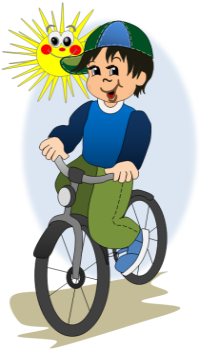 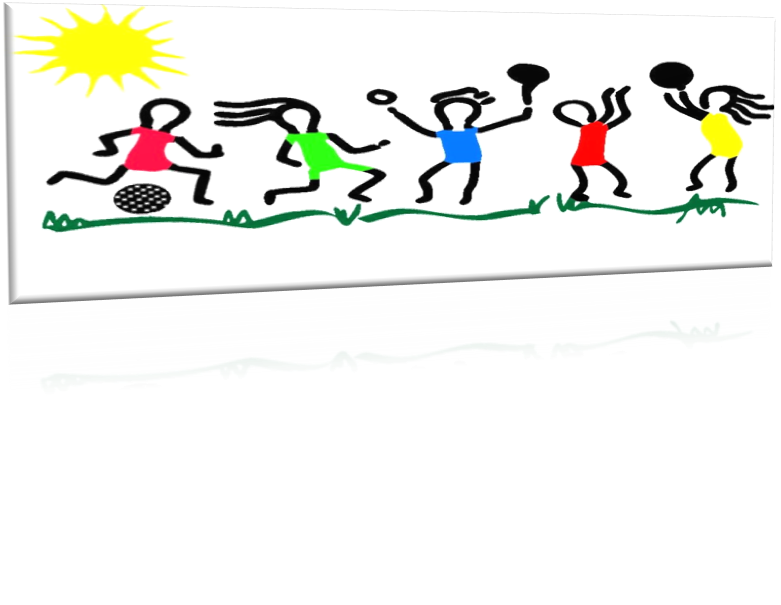 Aktywizować rodziców do regularnego uczestnictwa                    w szkoleniach, prelekcjach, warsztatach organizowanych           na terenie szkoły (m. in. zaproszenia Dyrektora szkoły                  i wychowawców klas wysyłane przez Librus, informacje zamieszczane w szkolnych gablotach i na stronie internetowej szkoły, spotkania i apele z Dyrektorem szkoły, konsultacje indywidualne, spotkania ze specjalistami itp.).
Tworzyć warunki do aktywnego uczestnictwa, partnerstwa            i współdziałania wszystkich pracowników szkoły z uczniami i ich rodzicami w zakresie realizacji działań promujących zdrowie (m.in. poprzez realizację programów profilaktycznych                  i prozdrowotnych, prelekcje, akcje, szkolenia, warsztaty, festyny itp.).
Standard III
Szkoła realizuje edukację zdrowotną i program profilaktyki dla uczniów, nauczycieli i innych pracowników szkoły oraz dąży do poprawy skuteczności działań w tym zakresie.
Standard III – wyniki ewaluacji
Problem priorytetowy: Słabe zainteresowanie rodziców realizacją programu zdrowotnego w szkole.
                                    Zbyt mała ilość szkoleń z zakresu promocji zdrowia dla pracowników
                                    niepedagogicznych.
Standard III - wnioski
Co udało się osiągnąć?:
Działania z zakresu edukacji zdrowotnej prowadzone przez szkołę są zgodne z podstawą programową kształcenia ogólnego. 
Uczniowie biorą aktywny udział w procesie edukacji zdrowotnej (m. in. poprzez udział w akcjach i programach typu „Zdrowe Tychy”, „Śniadanie daje moc”, „Zdrowo jem – więcej wiem”, „Tydzień dla zdrowia” itp.), współpracując przy tym z całą społecznością szkolną oraz społecznością lokalną.
Szkoła prowadzi szeroką działalność mającą na celu poprawę jakości i skuteczności realizowanej edukacji zdrowotnej (ewaluacje, diagnozy, raporty, badania ankietowe itp.).
Dyrektor szkoły tworzy warunki do podnoszenia przez nauczycieli    i innych pracowników szkoły ich kompetencji w zakresie promocji zdrowia m. in. poprzez organizowanie szkoleń, warsztatów, prelekcji itp. dla wszystkich pracowników szkoły.
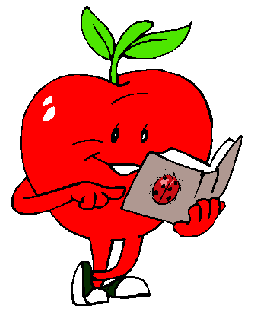 Standard IV
Warunki oraz organizacja nauki i pracy sprzyjają zdrowiu i dobremu samopoczuciu uczniów, nauczycieli            i innych pracowników szkoły oraz współpracy                          z rodzicami.
Standard IV – wyniki ewaluacji
Problem priorytetowy: Hałas podczas przerw i podczas  zajęć wychowania fizycznego.
                                        Nie wszyscy uczniowie dbają o porządek i czystość w szkole.
Standard IV – wnioski
Co udało się osiągnąć?:
Obiekty szkolne dostosowane są do potrzeb uczniów, nauczycieli     i innych pracowników szkoły.
W szkole jest czysto. Toalety i umywalnie są czyste, stale dostępny jest papier toaletowy i suszarki do rąk.
Dwie sale gimnastyczne, obiekty sportowe wyposażone w boiska do gier zespołowych oraz plac zabaw dla młodszych dzieci umożliwiają realizację bogatej oferty zajęć pozalekcyjnych          i profilaktycznych w tym: sportowych, rekreacyjnych, terapeutycznych itp. 
Szkoła dzięki własnej kuchni może zapewnić uczniom zdrowe drugie śniadania i ciepłe posiłki z uwzględnieniem zasad racjonalnego żywienia.  
Wszystkie przerwy międzylekcyjne (poza tzw. długimi przerwami obiadowymi) trwają nie krócej niż 10 minut.
W dalszym ciągu należy:
Zwracać uwagę na trudności logistyczne związane z dużą ilością dzieci jedzących obiad ( m. in. dyżury nauczycieli, odczytywanie list itp.).
Kłaść nacisk na przestrzeganie norm obowiązujących w szkole, zachowywanie przez uczniów porządku i ładu oraz dbanie                               o czystość w szkole (m. in. godziny wychowawcze, apele                              z Dyrektorem szkoły, prelekcje i pogadanki                                                   z pedagogiem/psychologiem szkolnym itp.).
Zachęcać rodziców do współpracy przy organizacji szkolnych imprez, także tych związanych ze zdrowiem (m. in. festyny szkolne, pikniki rodzinne, warsztaty, udział w programach            i akcjach typu „Zdrowe Tychy”, „Tydzień dla zdrowia” itp.).
Dążyć do ograniczenia poziomu hałasu podczas przerw międzylekcyjnych i zajęć wychowania fizycznego (m. in. przerwy   i zajęcia w-f prowadzone na świeżym powietrzu itp.).
Systematycznie diagnozować poziom wiedzy uczniów w zakresie zdrowego żywienia (np. drugie śniadania, desery itp.).
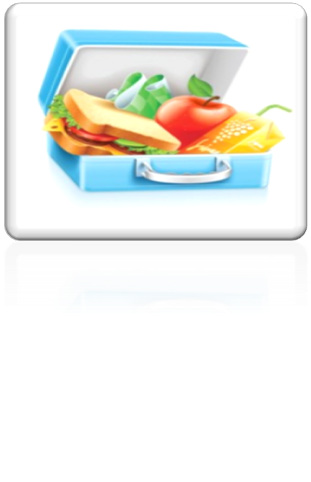 Arkusz oceny efektów działań Dobre samopoczucie w szkole (część E ankiety)
Problem priorytetowy: Zbyt duży hałas w szkole. 
                                    Złe zachowanie uczniów na przerwach: wygłupy, krzyki, plotki, dokuczanie.
Podejmowanie działań dla umacniania zdrowia (część F ankiety)
Wnioski do dalszych działań: Wszystkie badane grupy powinny poznać ciekawe i aktywne metody spędzania wolnego czasu redukujące stres i pozwalające się odstresować.
Aktywność prozdrowotna realizowana w szkole w latach 2014 - 2017
W ciągu ostatnich trzech lat szkoła brała aktywny udział w wielu programach, kampaniach i akcjach edukacyjnych, informacyjnych       i profilaktycznych, których celem była szeroko rozumiana działalność prozdrowotna.
Działania szkoły realizowane były w następujących obszarach:
Edukacji zdrowotnej.
Zdrowego odżywiania.
Aktywności ruchowej.
Bezpieczeństwa w szkole.
Wśród najważniejszych działań szkoły realizowanych w obszarze edukacji zdrowotnej należy wyróżnić między innymi:
Udział w programie „Zdrowe Tychy”.
Udział w ogólnopolskim programie pt. „Wiem co jem”.
Udział w programie Sanepid-u pt. „Czyste powietrze wokół nas – dymy”.
Udział w ogólnopolskim programie dla szkół pt. „Wzorowa łazienka”.
Udział w akcji pt. „Sprzątanie Świata” – weź sprawy w swoje ręce. 
Udział w akcji pod hasłem pt. „Zamień śmieci w fajne rzeczy”.
Udział w projekcie, „Szkoła promująca zalecenia Europejskiego kodeksu walki z rakiem” itp.
Wśród najważniejszych działań szkoły realizowanych w obszarze zdrowego odżywiania należy wyróżnić między innymi:
Udział w kolejnych edycjach Eko – Kiermaszu Żywności i innych imprezach organizowanych przez miasto Tychy.
Udział w programie „Kraina pięciu porcji: 5 porcji warzyw, owoców czy soku".
Udział w ogólnopolskim programie pt. „Tesco dla szkół – Kulinarni Odkrywcy”.
Udział w programie „Zdrowo jem, więcej wiem”.
Udział w akcji pod hasłem pt. „Tydzień dla zdrowia”.
Udział w akcji Światowy Dzień Żywności.
Udział w akcjach pt. „Śniadanie daje moc”, "Warzywa i owoce", "Mleko w szkole" itp.
Wśród najważniejszych działań szkoły realizowanych w obszarze aktywności ruchowej należy wyróżnić między innymi:
Udział w programie pod hasłem „W - f z klasą”.
Udział w programie pod hasłem „Trzymaj formę”.
Udział w „II Szkolnym Rajdzie Rowerowym”.
Udział w Spartakiadzie Integracyjnej. 
Udział w programie „Bezpieczna Szkoła”.
Realizacja programu ,,Zachowaj trzeźwy umysł”.
Realizacja programu „Rowerem do zdrowia”.
Udział w turnieju piłkarskim o ,,Puchar Kibice Razem” itp.
Wśród najważniejszych działań szkoły realizowanych w obszarze bezpieczeństwa w szkole należy wyróżnić między innymi:
Udział w turnieju edukacyjno - sportowym w ramach programu ,,Zdrowe Tychy” pt. „Jestem aktywny jesienią”.
Udział w programie „Bezpieczna Szkoła”.
Udział w programie „Zachowaj trzeźwy umysł”.
Udział w programie „Kraina Tauronka”.
Udział w ogólnopolskiej kampanii ,,Bądź kumplem nie dokuczaj".
Udział w akcji „Stop krzywdzeniu dzieci”.
Obchody „Dnia Bez Przemocy”.
Podsumowanie
Szkoła dba o kształtowanie i rozwijanie nawyków prozdrowotnych wśród społeczności szkolnej poprzez:
Rozwijanie zainteresowań dzieci, udział uczniów w zajęciach pozalekcyjnych organizowanych przez nauczycieli.
Współpracę z ośrodkami zdrowia i innymi instytucjami wspierającymi profilaktykę uzależnień oraz promującymi zdrowy tryb życia.
Zachęcanie uczniów do udziału w konkursach, olimpiadach, zawodach, turniejach, lokalnych imprezach środowiskowych                     i uroczystościach miejskich.
Aktywnie działające Szkolne Koło Krajoznawczo - Turystyczne propagujące wypoczynek o charakterze rekreacyjno – naukowym.
Dziękujemy za uwagęi zapraszamy do współpracy
Szkolny Zespół Promujący Zdrowie w składzie:Przewodnicząca: Danuta Styczeń
Członkinie: Beata Szyja, Elżbieta Zawada, Leokadia Bratek, Anna Pęchalska